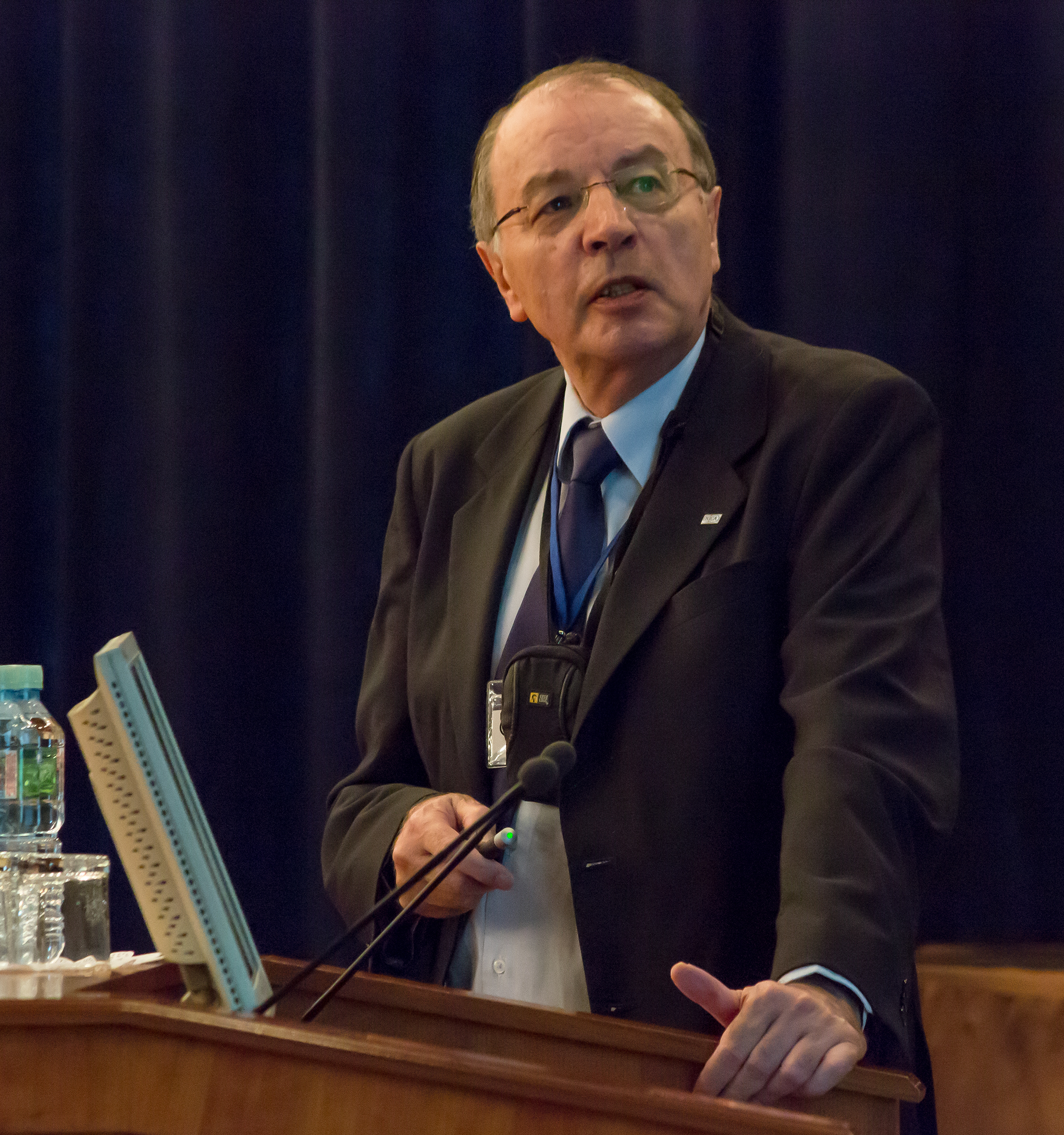 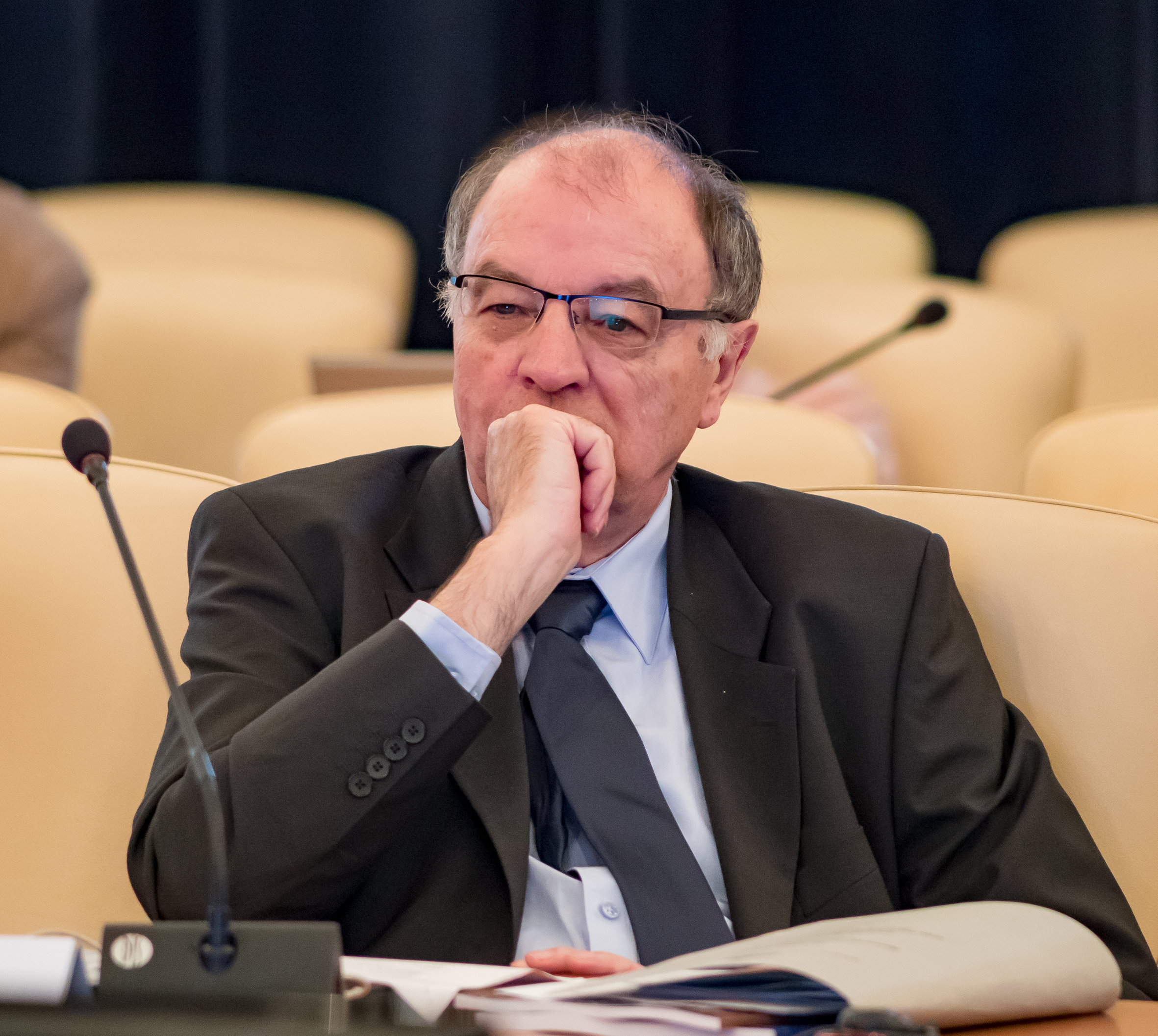 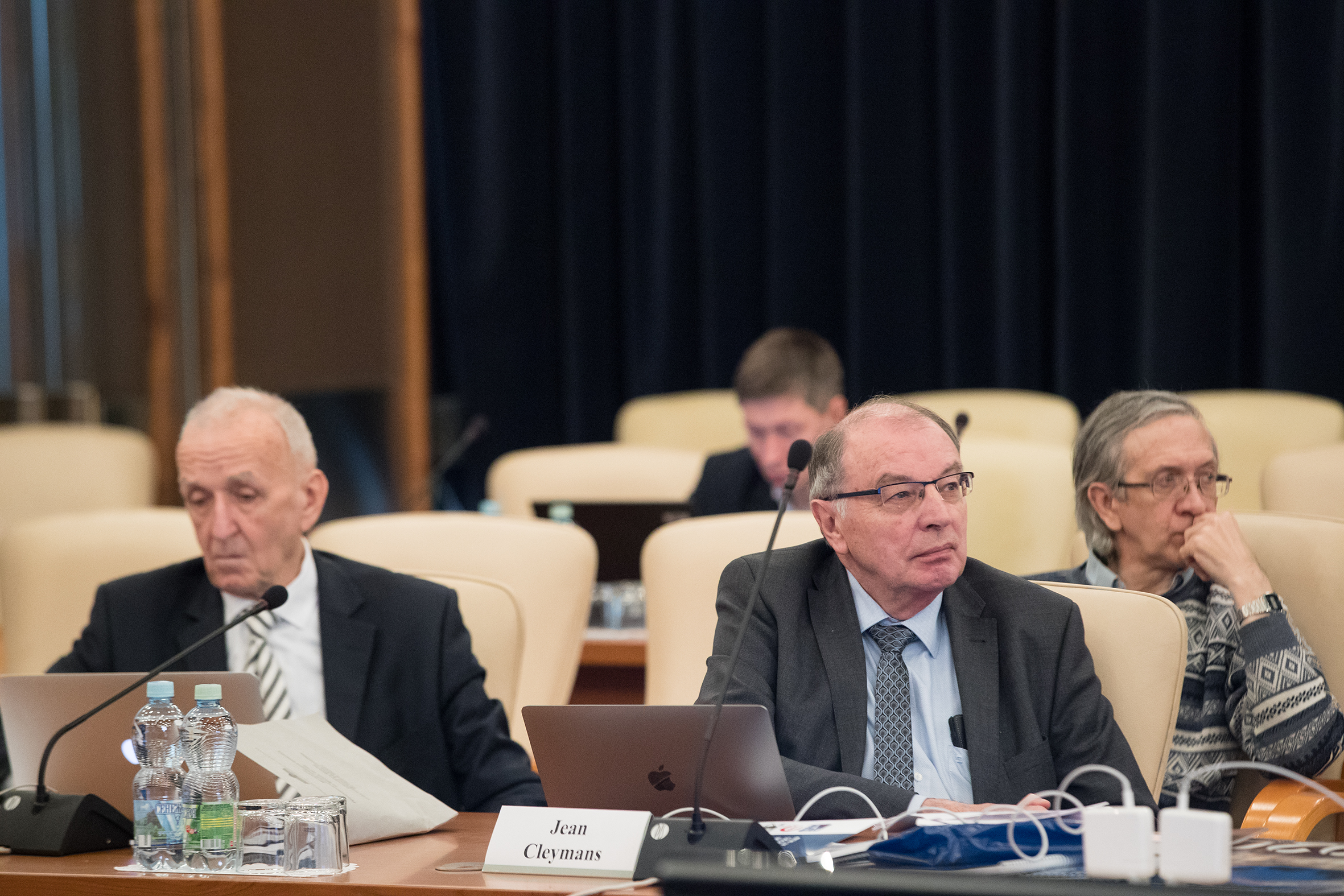 03 February 2020
The first PAC PP session with Jean Cleymans 
participation was held on June 2010. In total
he had attended 16 sessions and presented 12 evaluation reports on different projects.
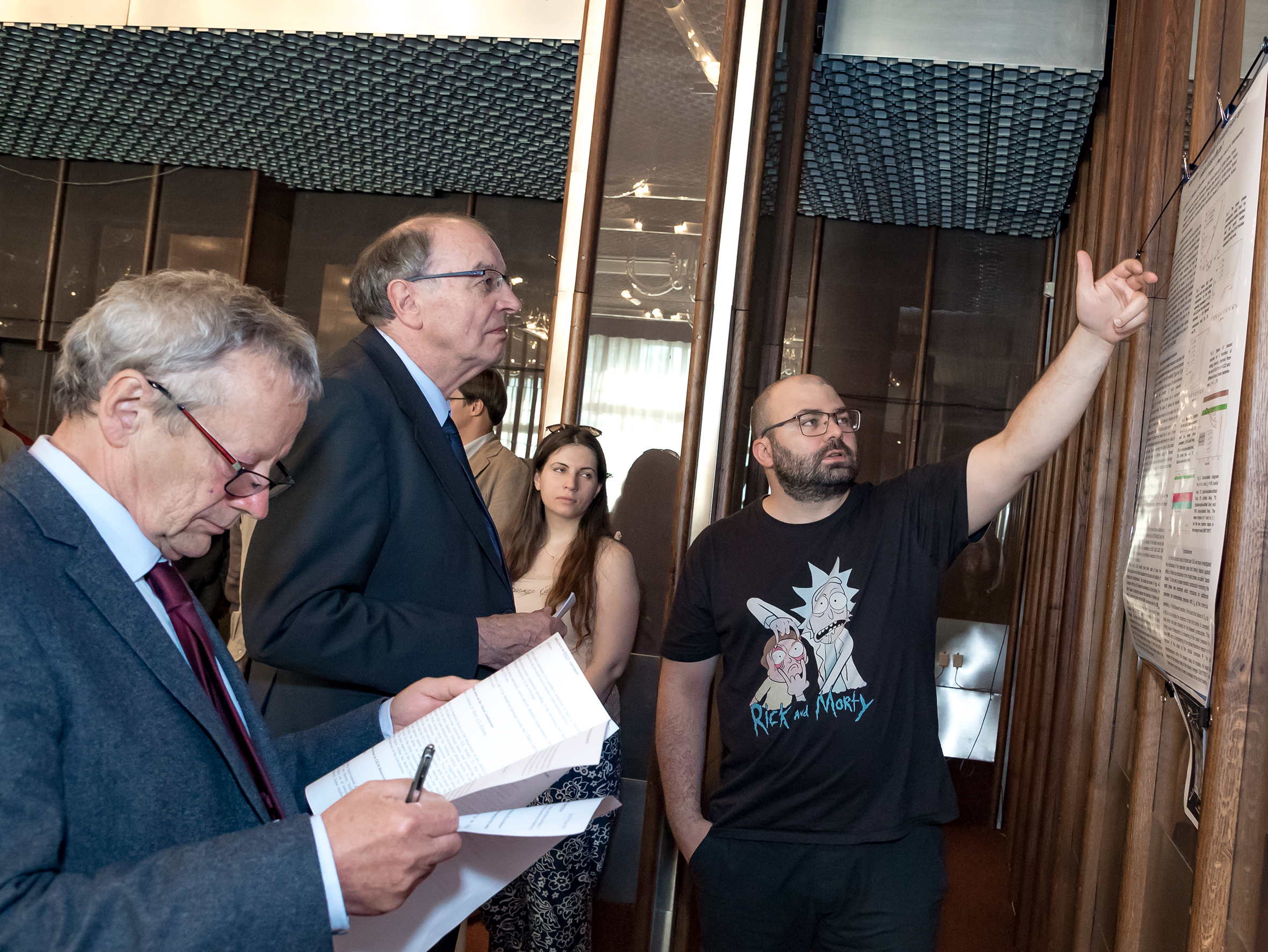 21 January 2019
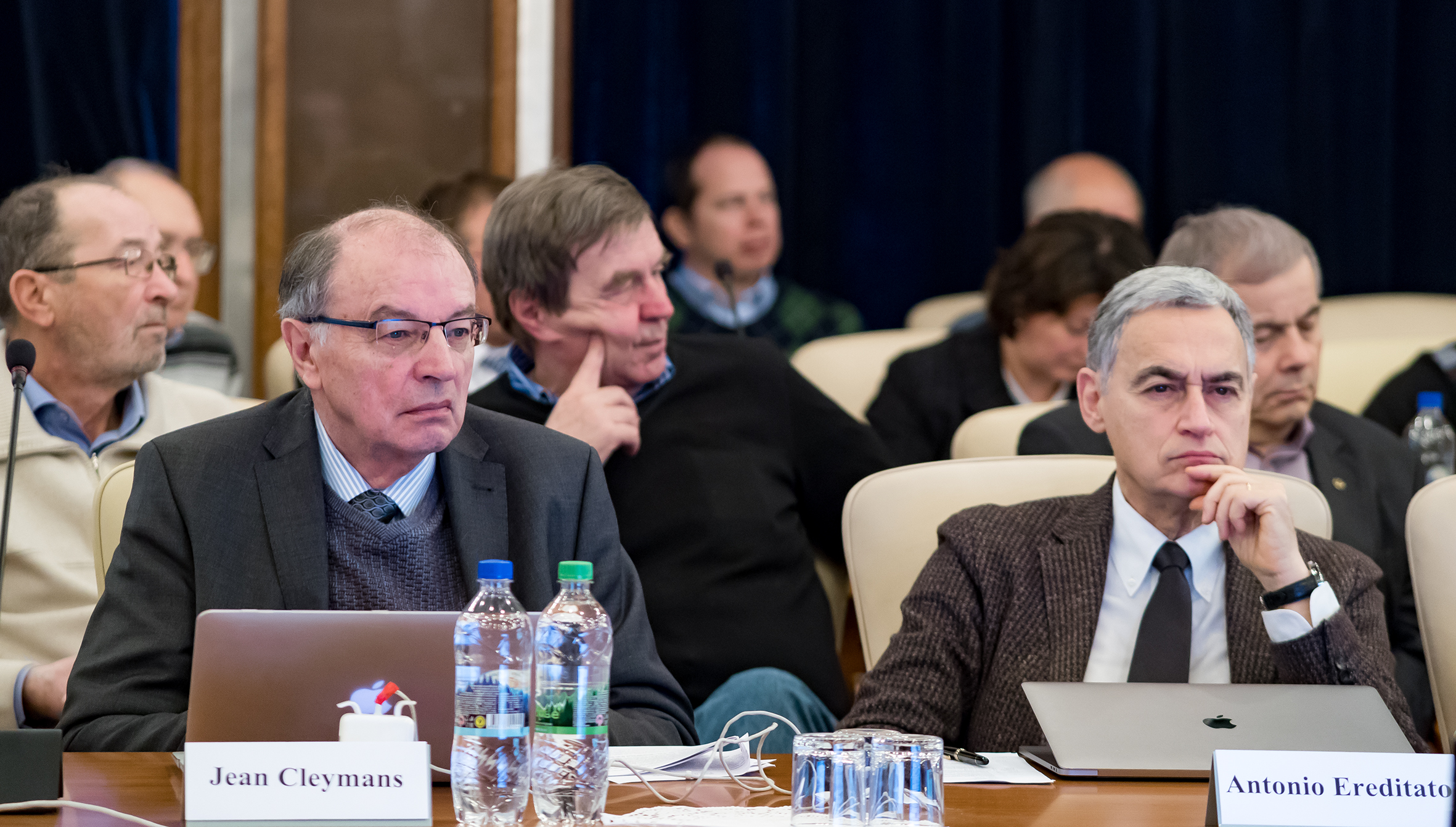 18 June 2018
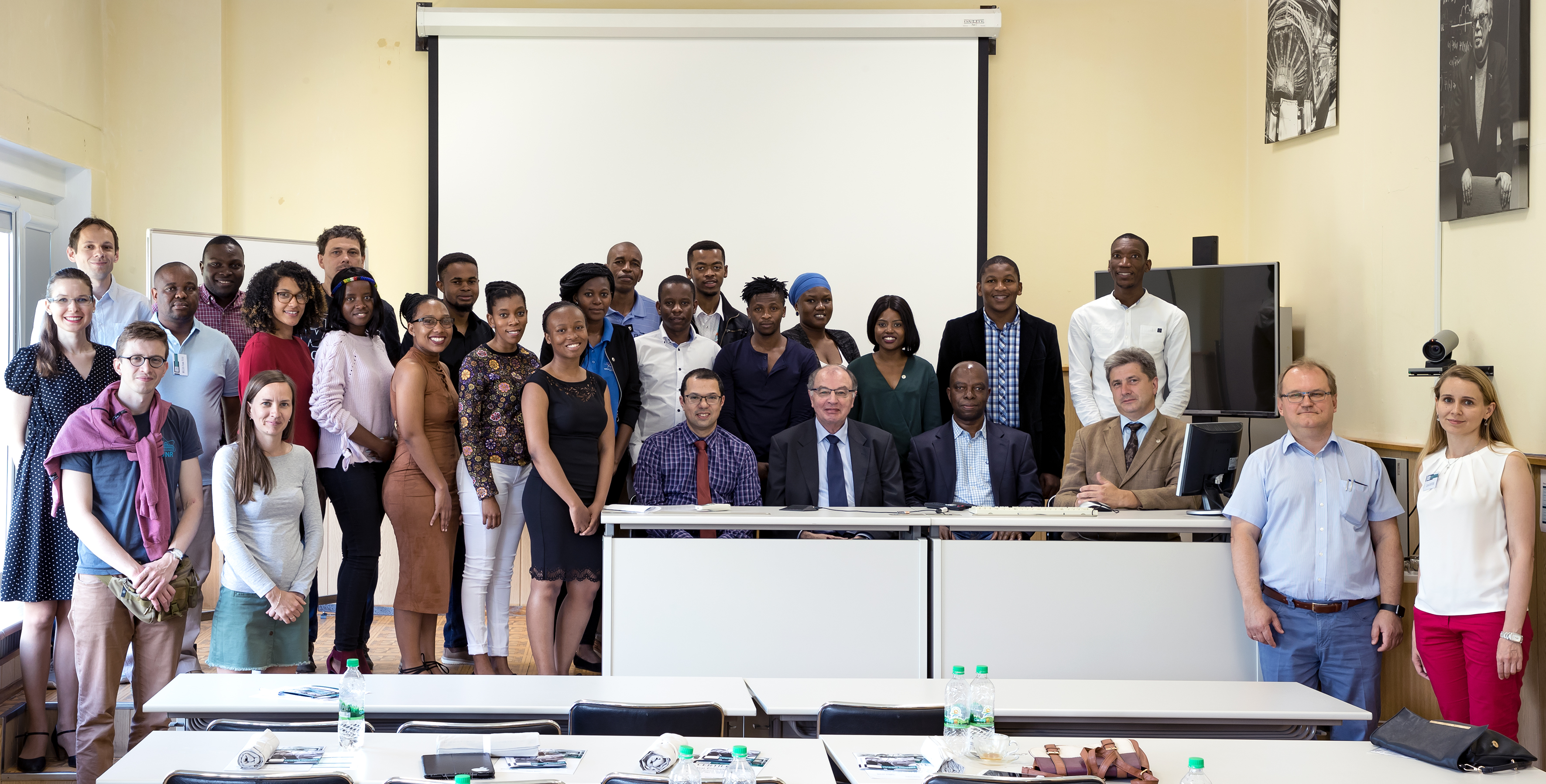 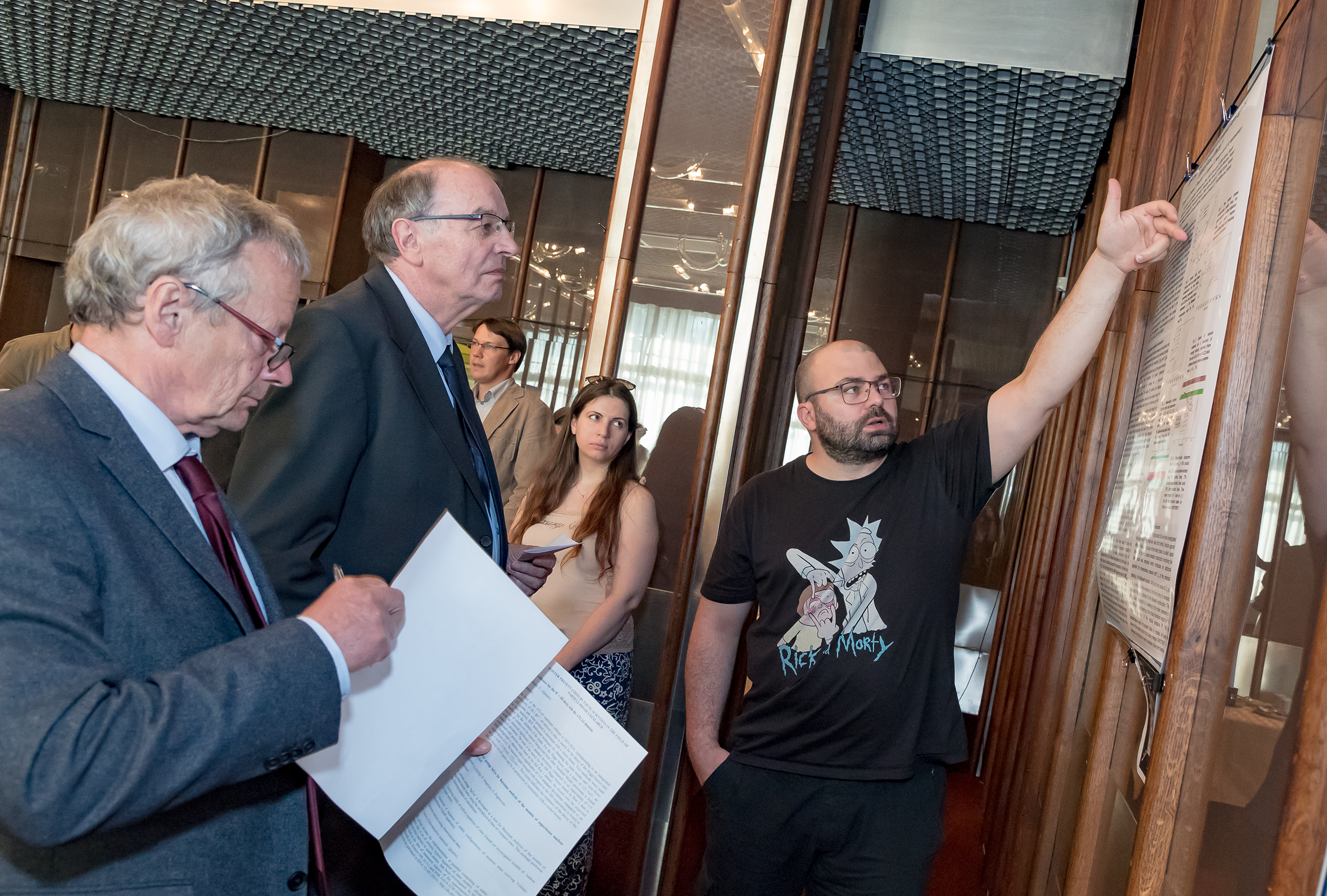 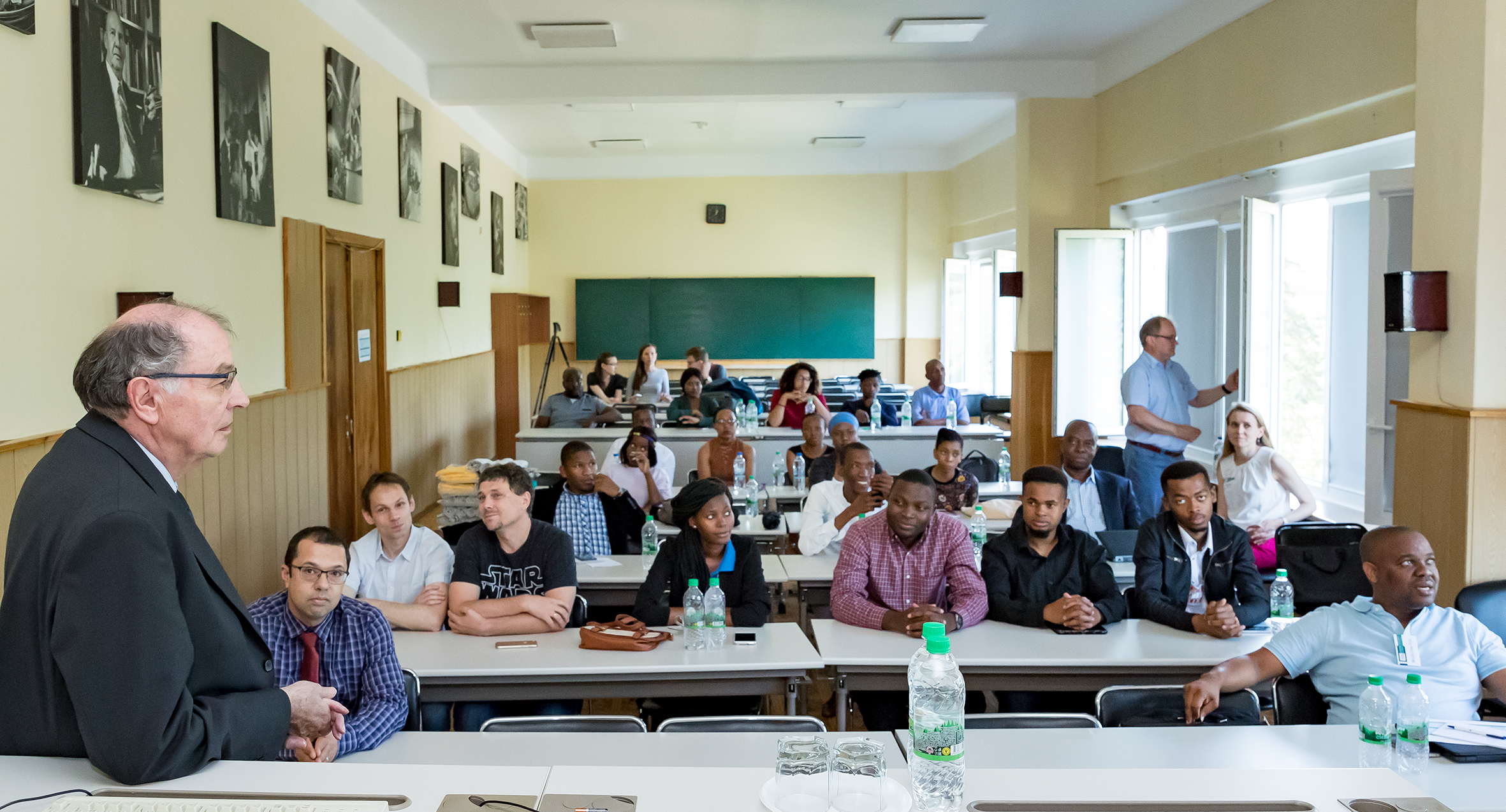 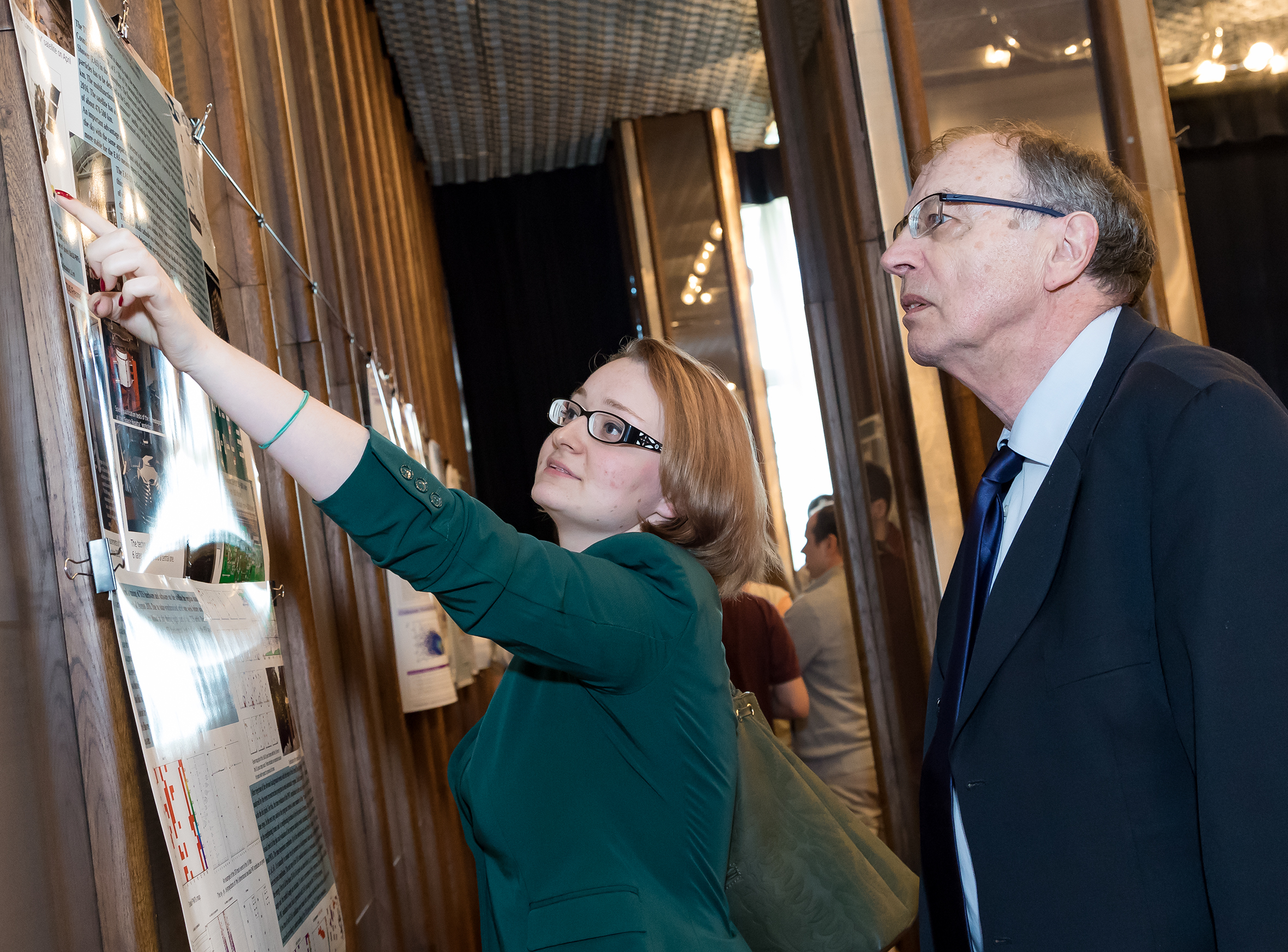 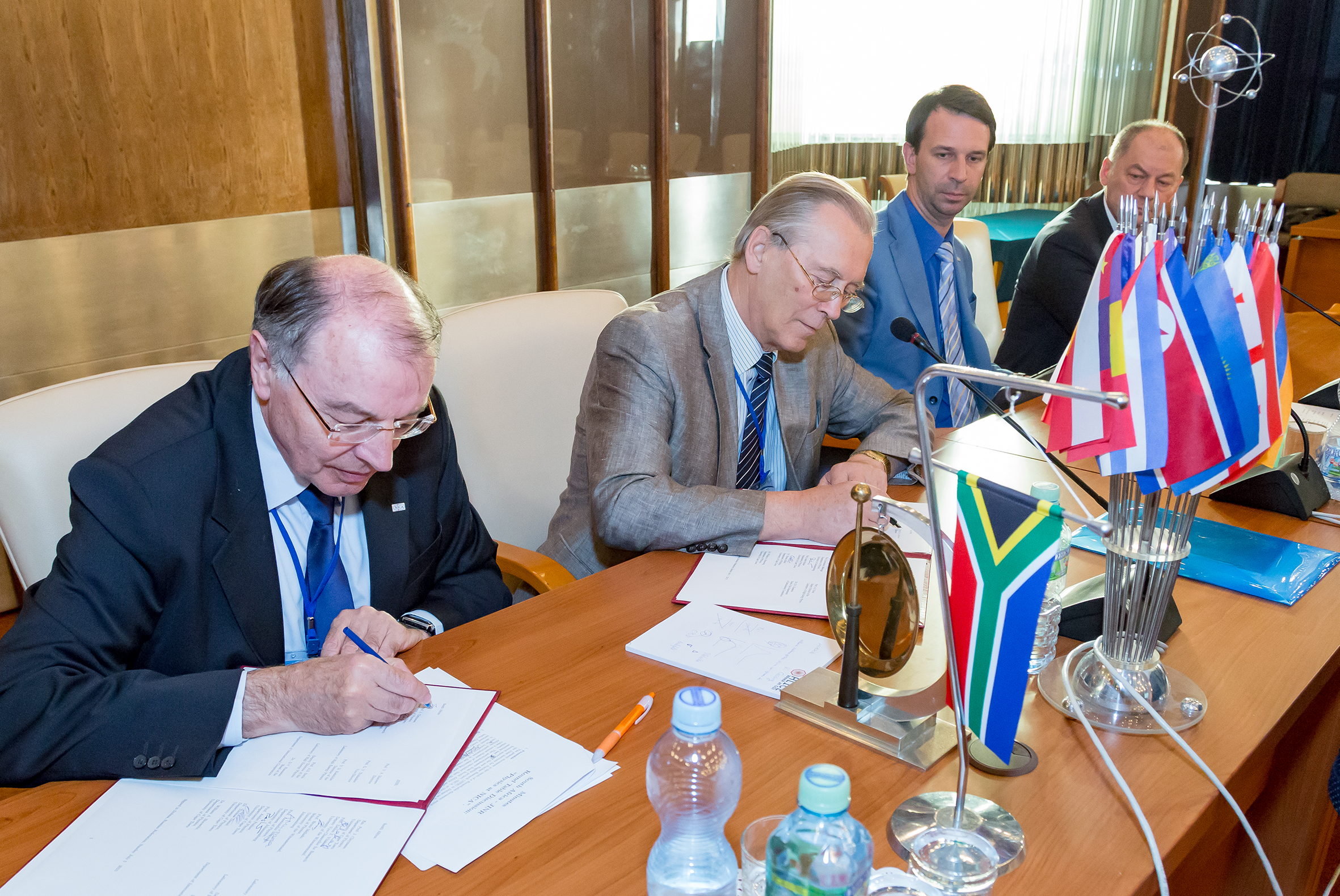 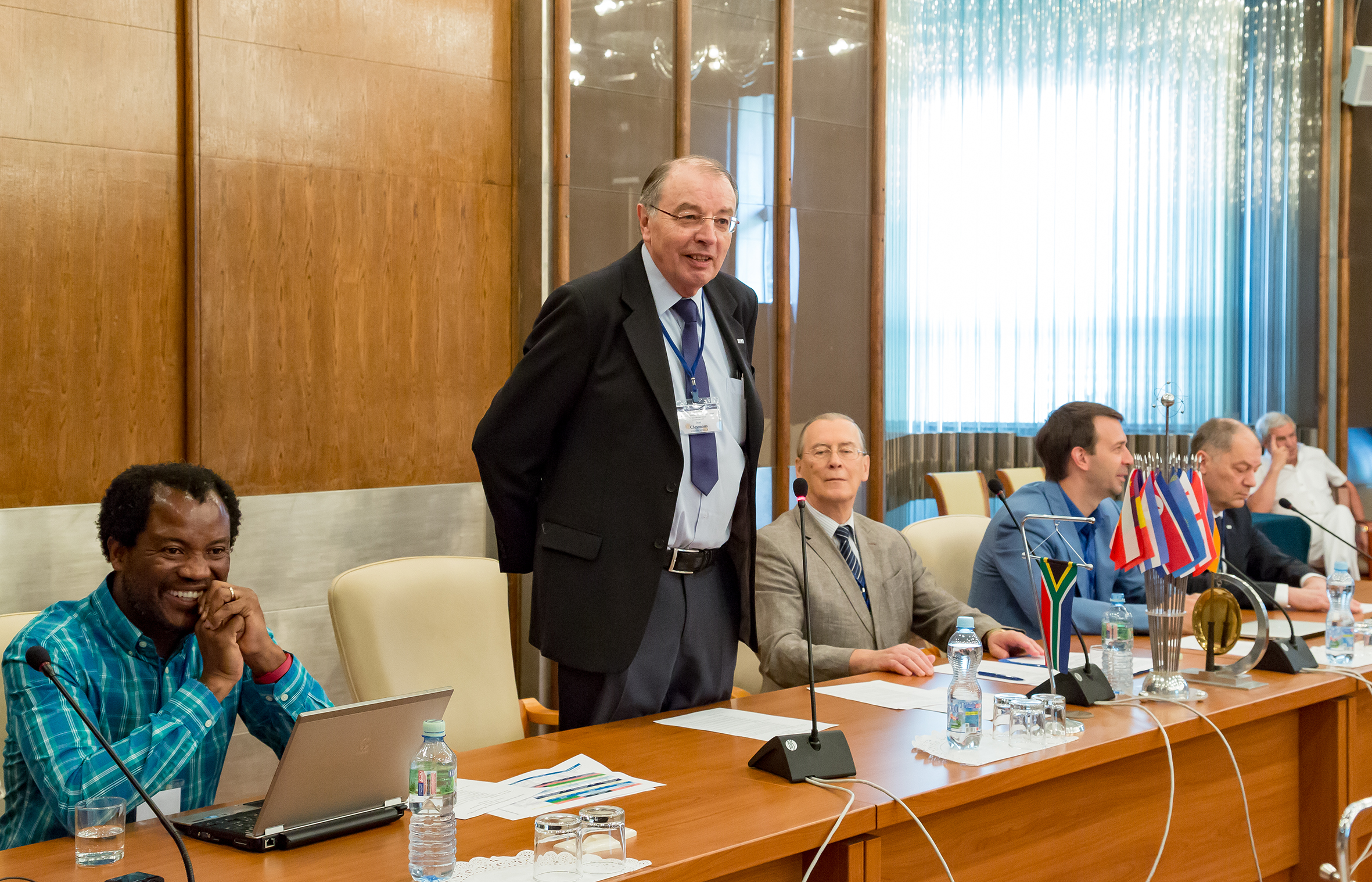 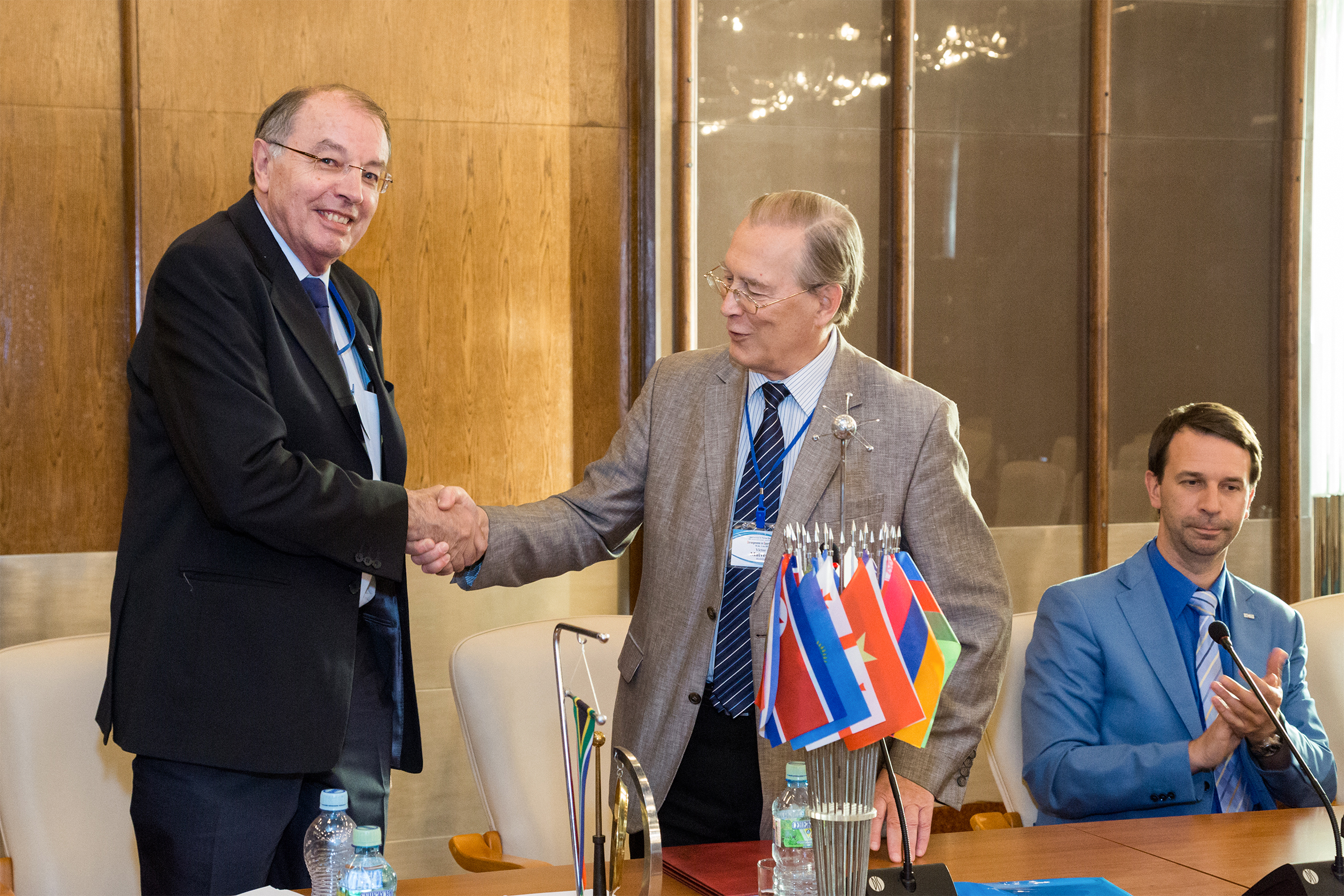 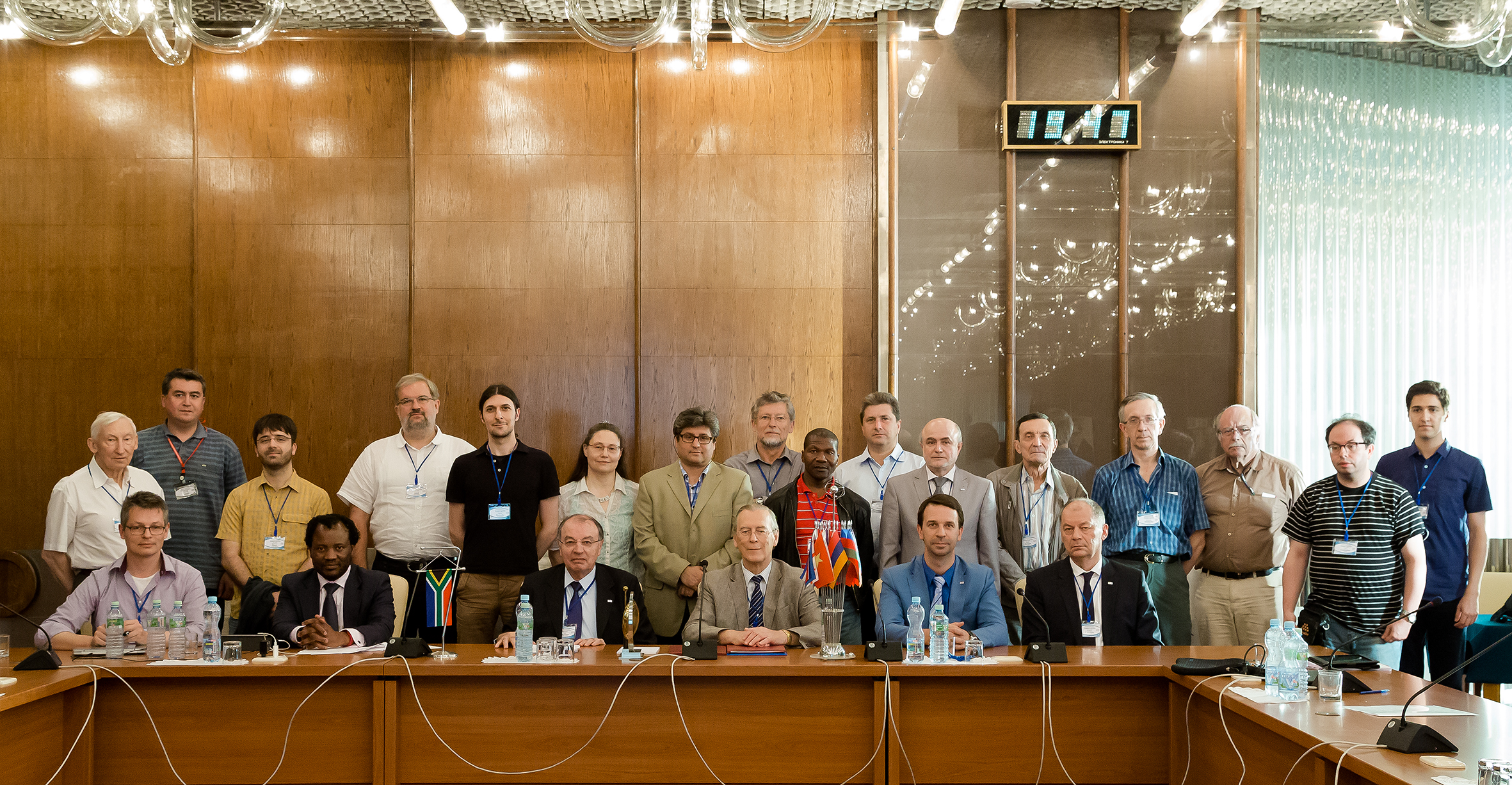 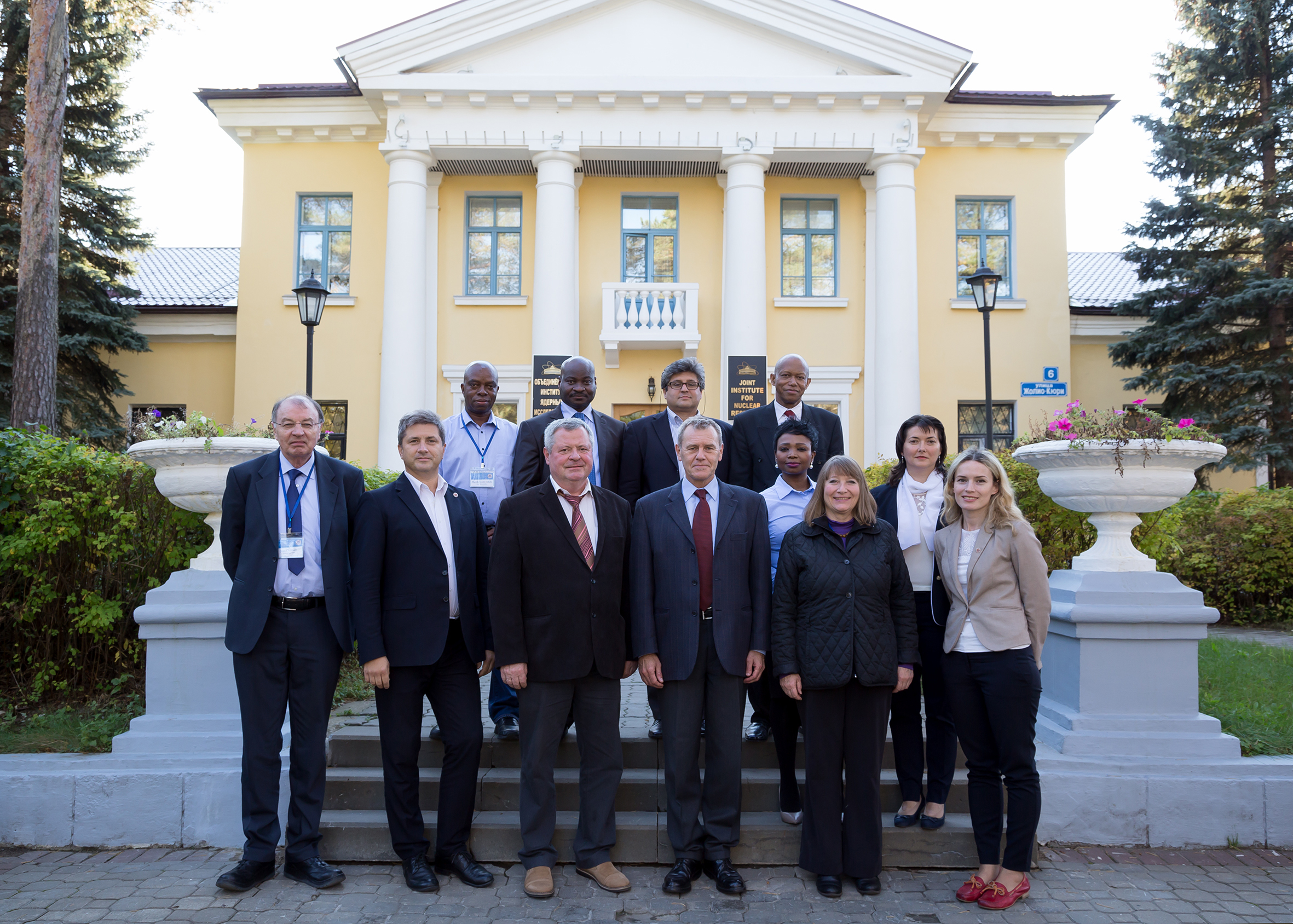 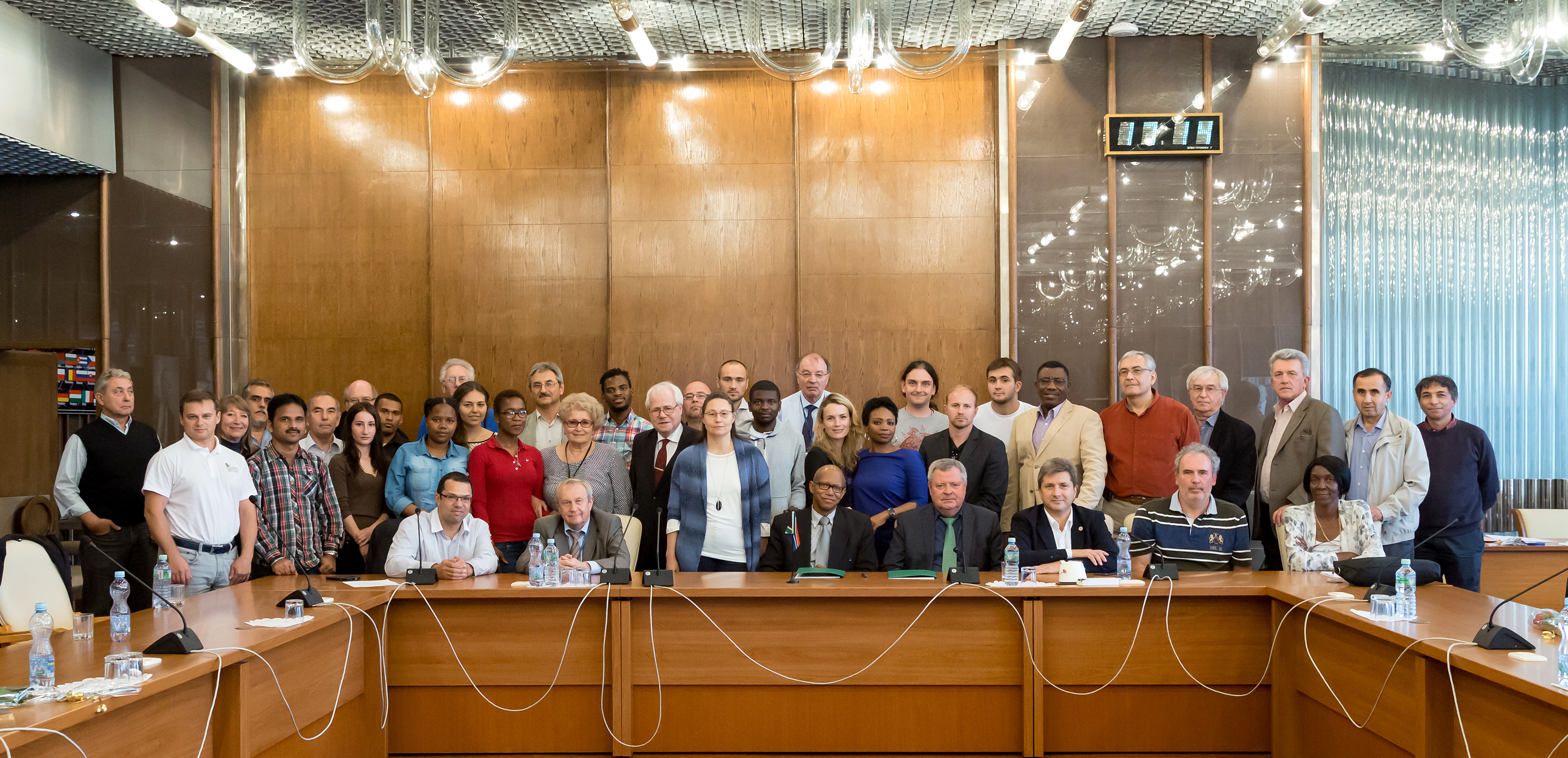 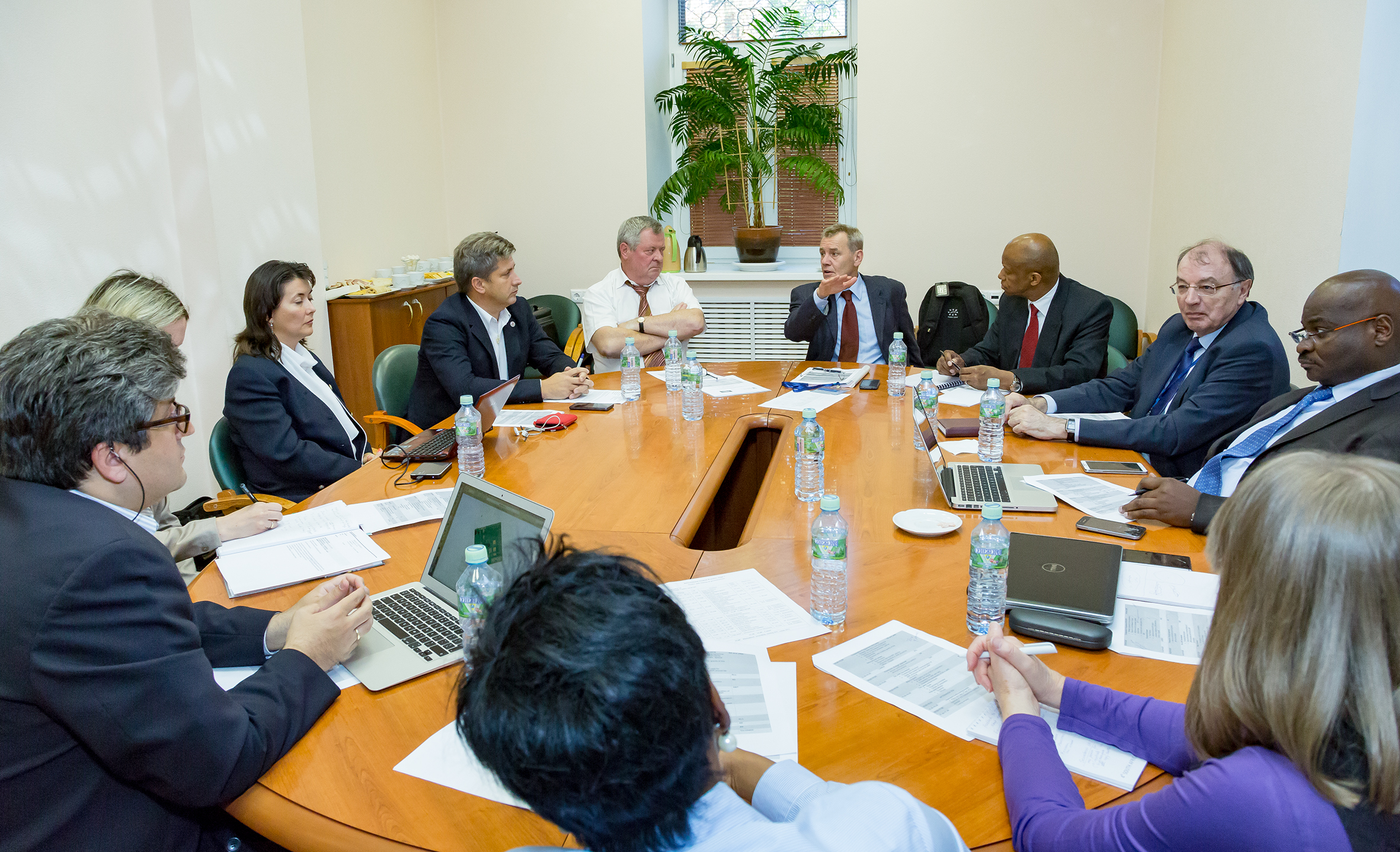 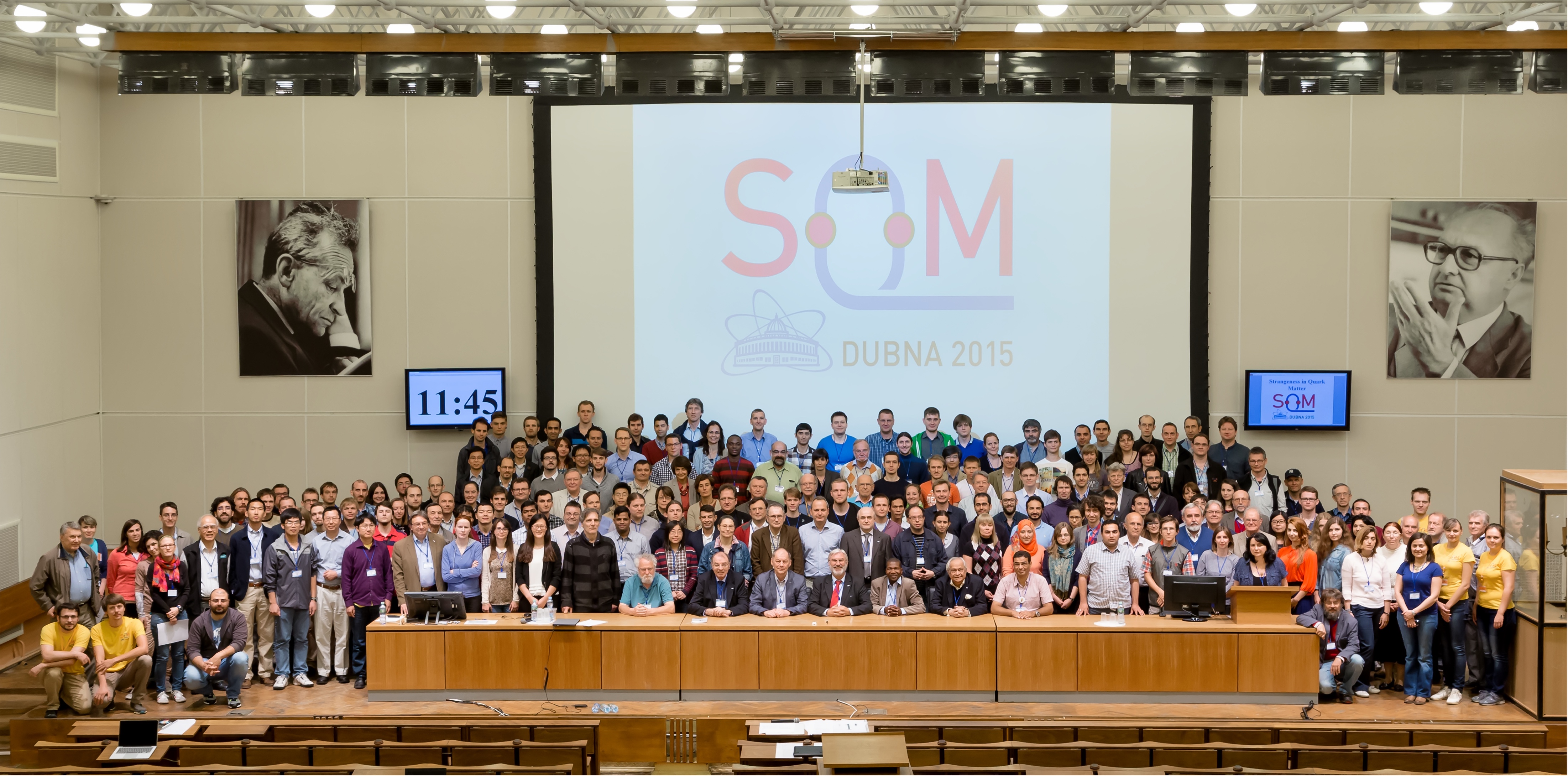